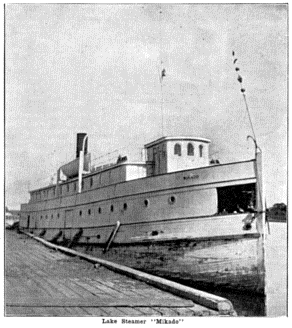 The Red River and Lake Winnipeg
Their influence in regional history
[Speaker Notes: Pictured: Steamer Makado in 1913]
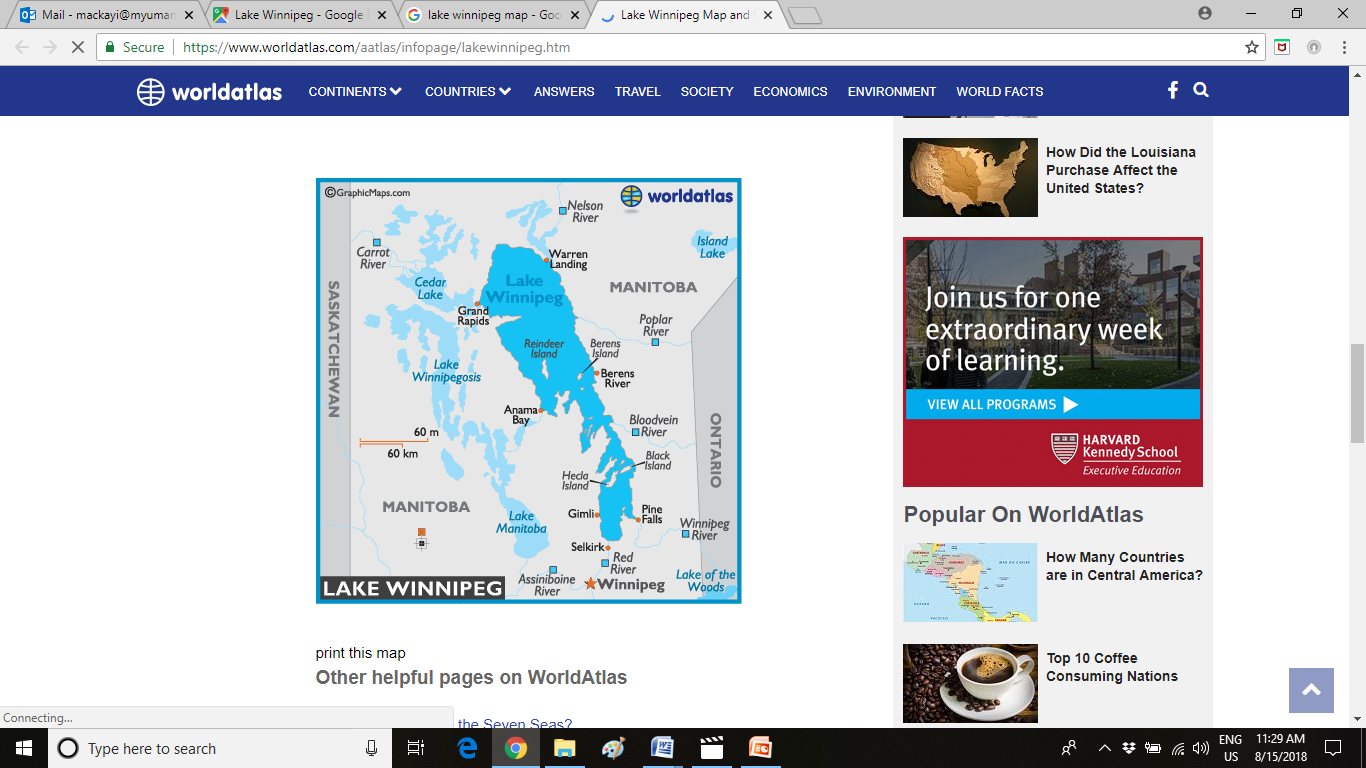 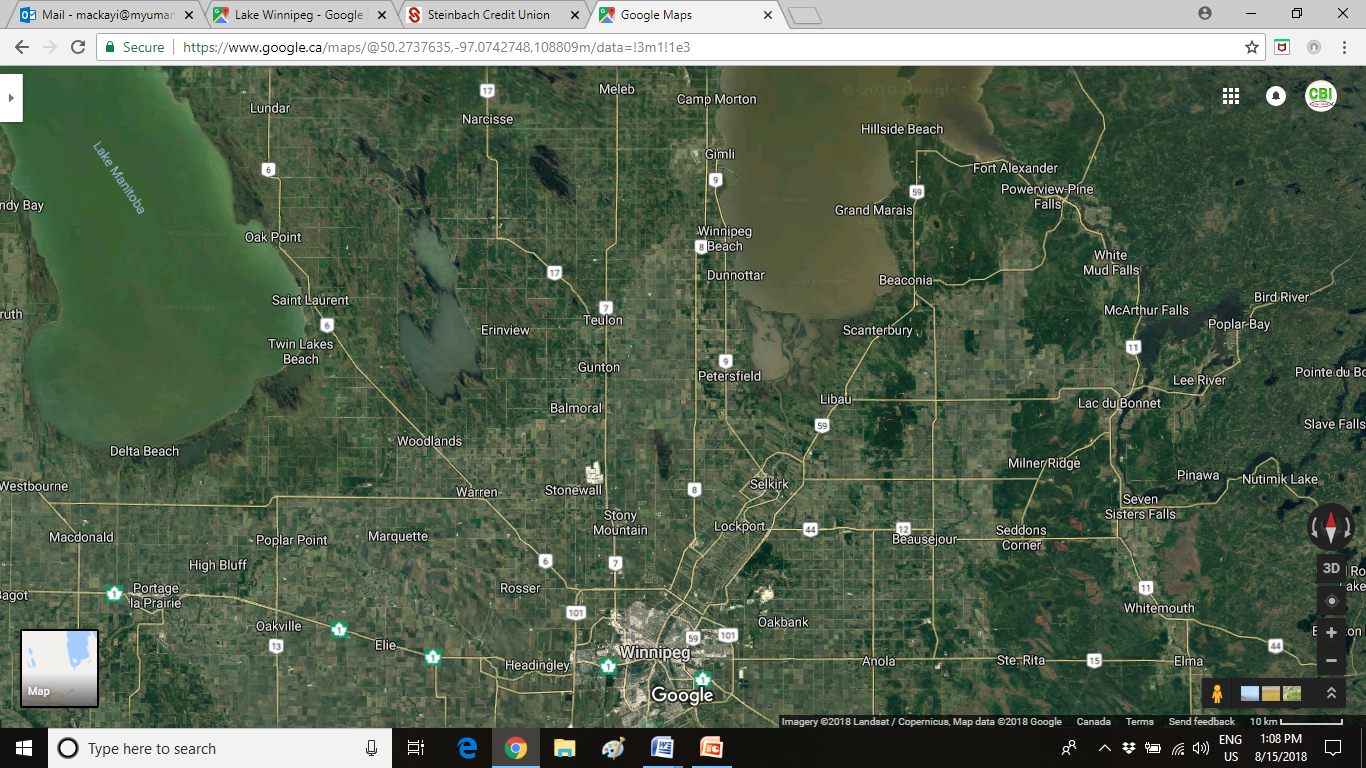 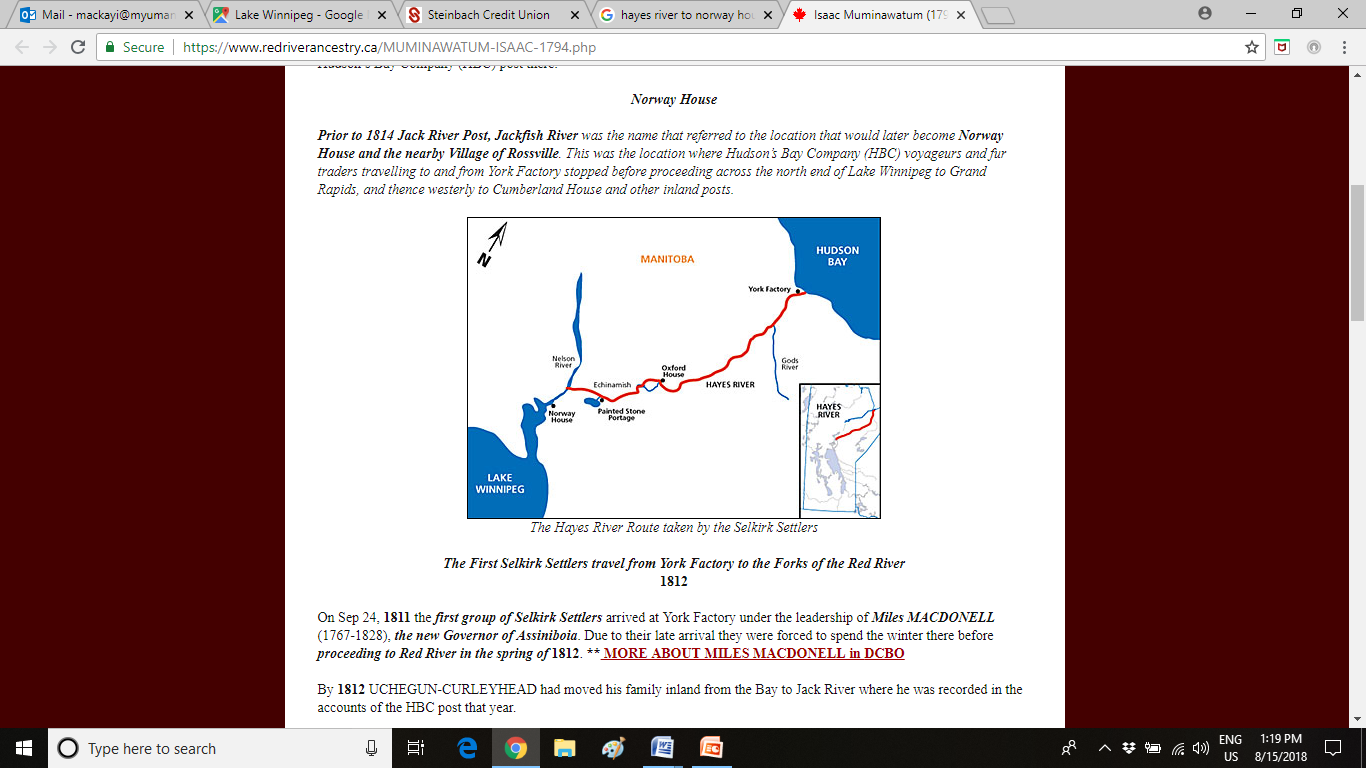 The Fur Trade
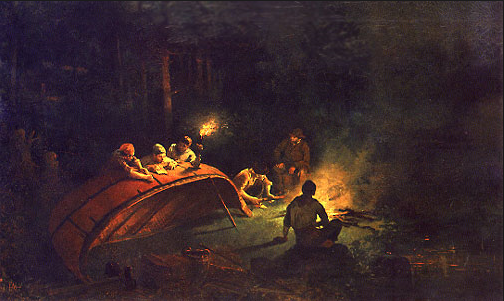 Canoes
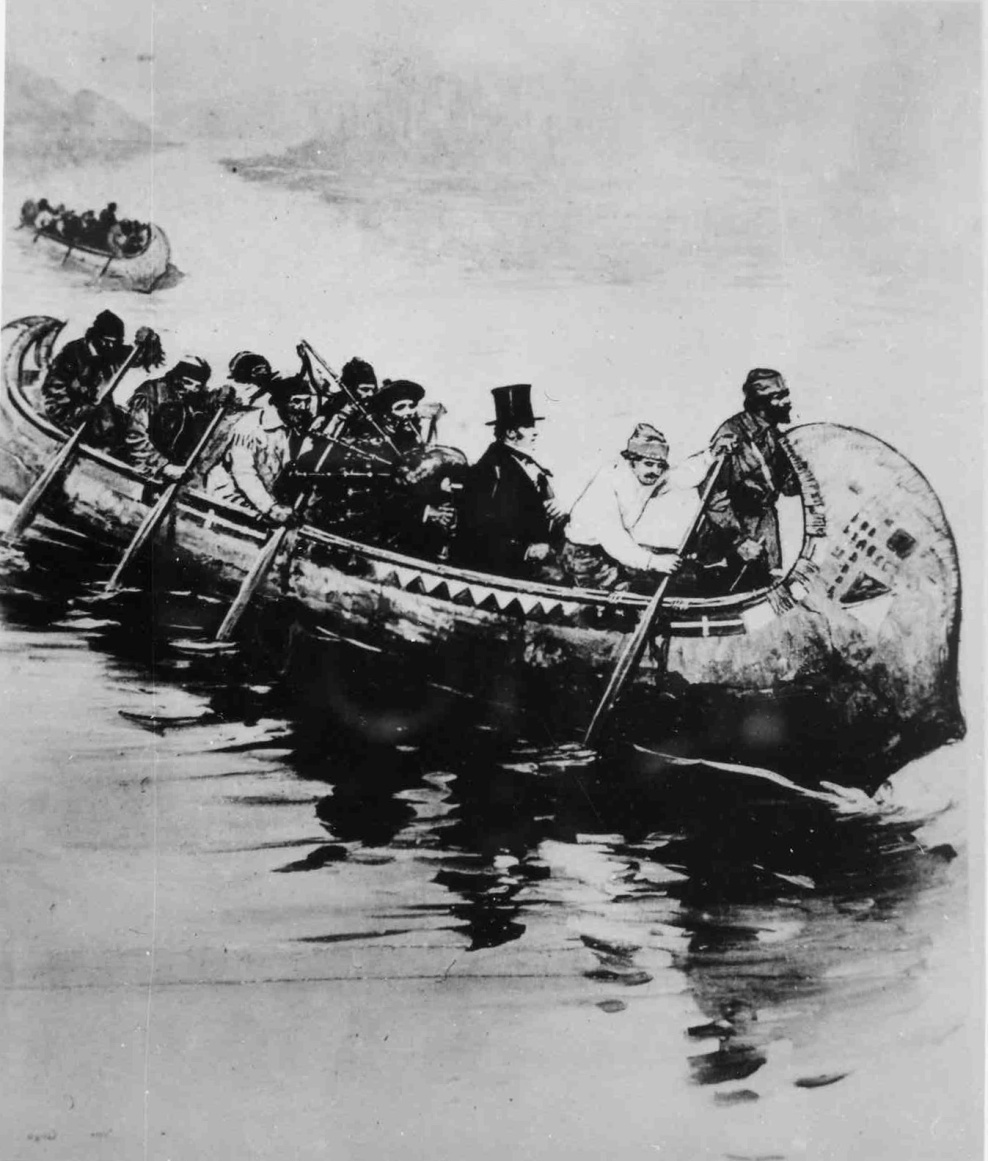 [Speaker Notes: 1850s canoe carrying dignitary (likely George Simpson with his piper)]
York Boats
Viking design
“Brigades”
The “York Main Line”
435 mile voyage from York Factoryto Norway House
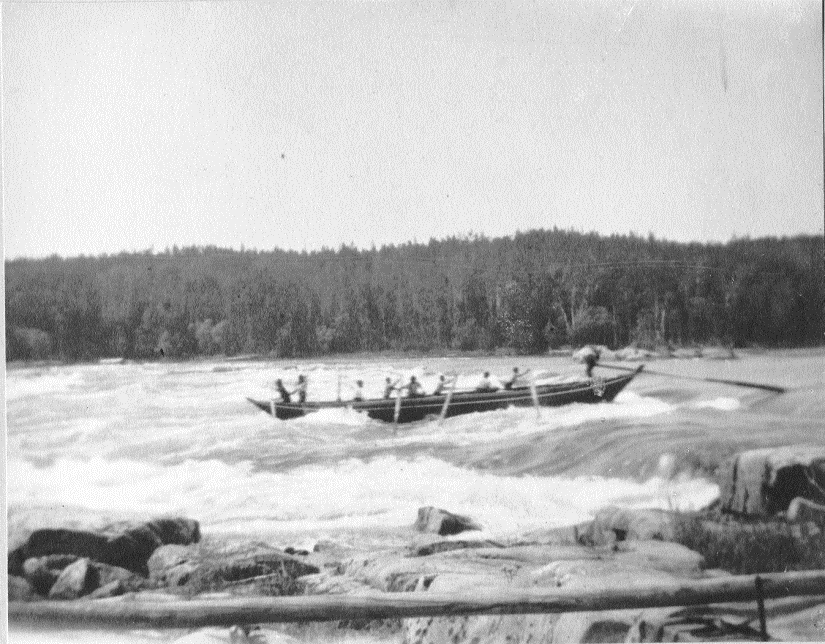 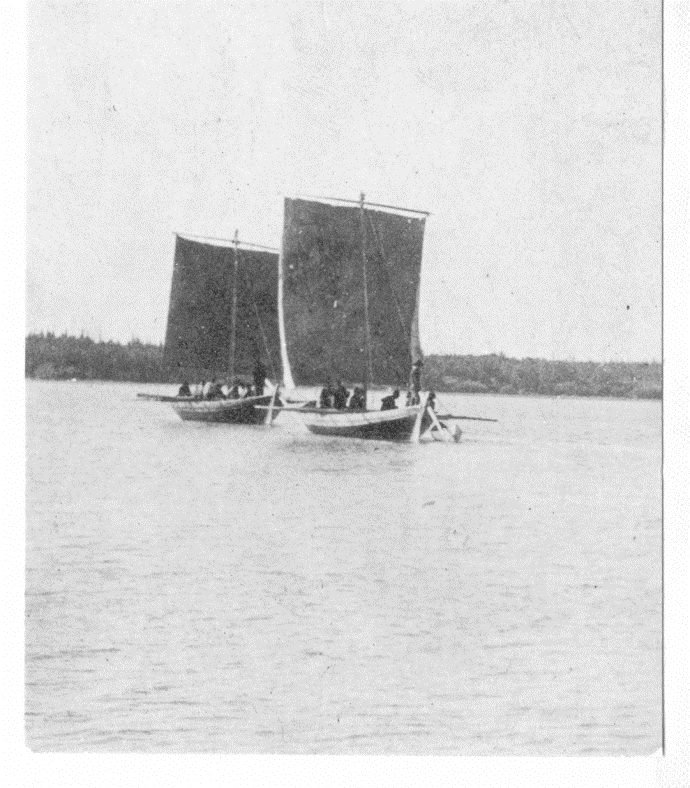 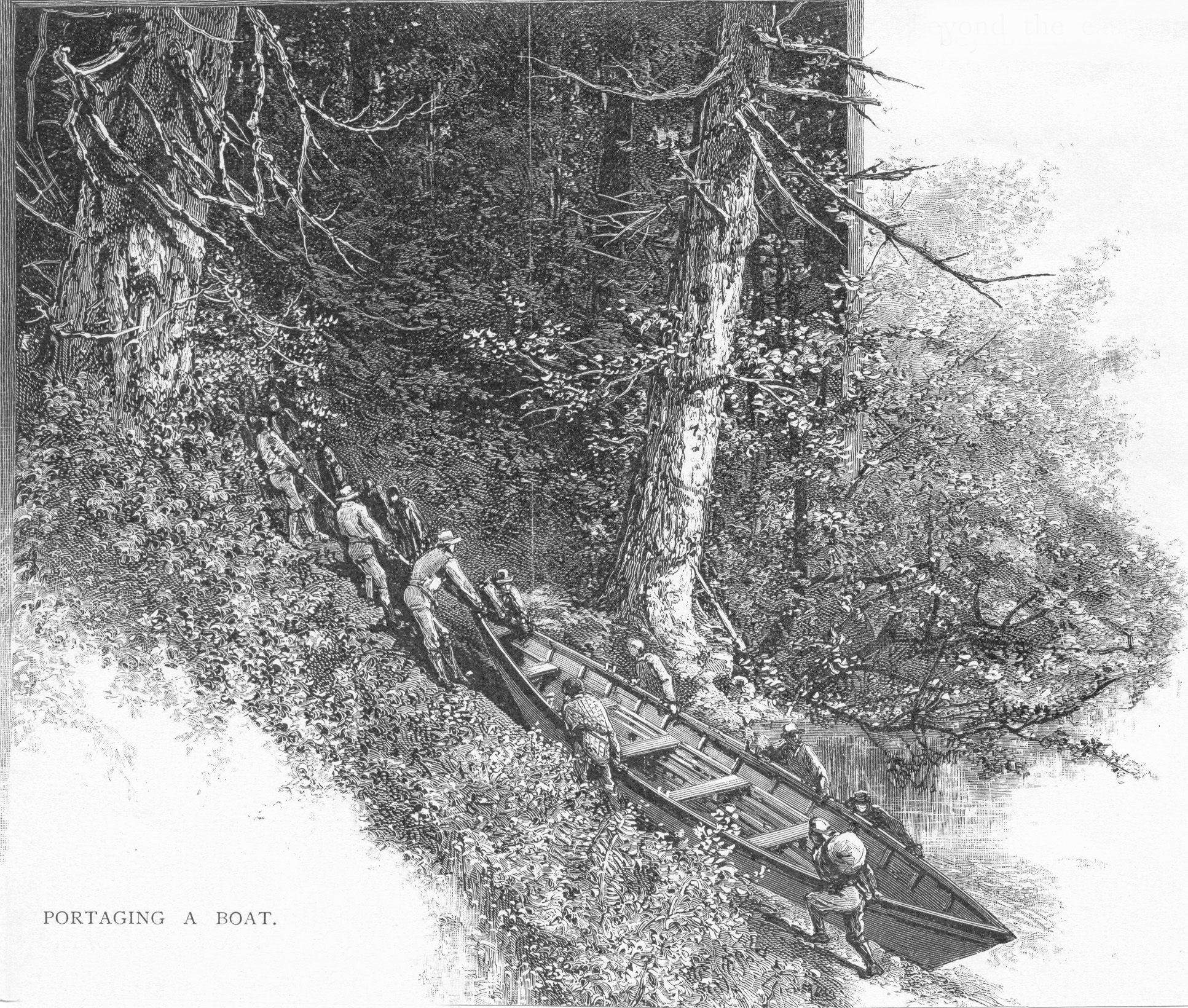 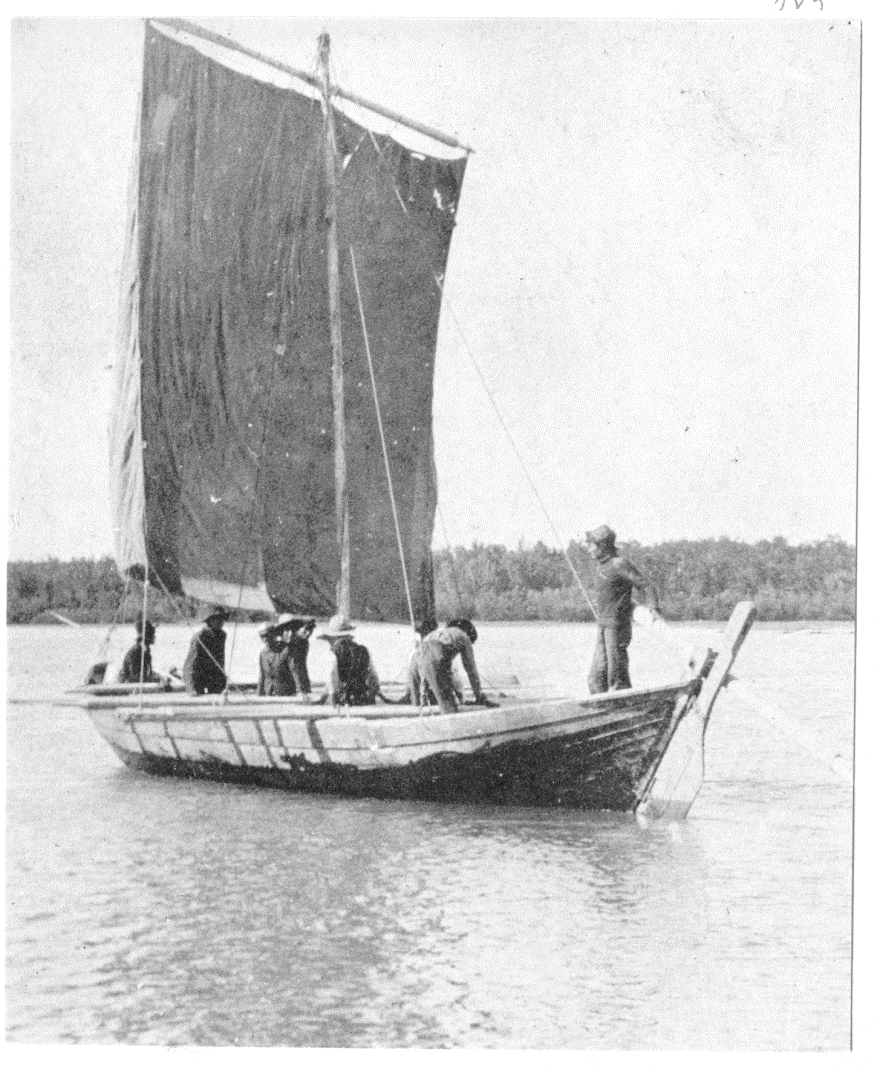 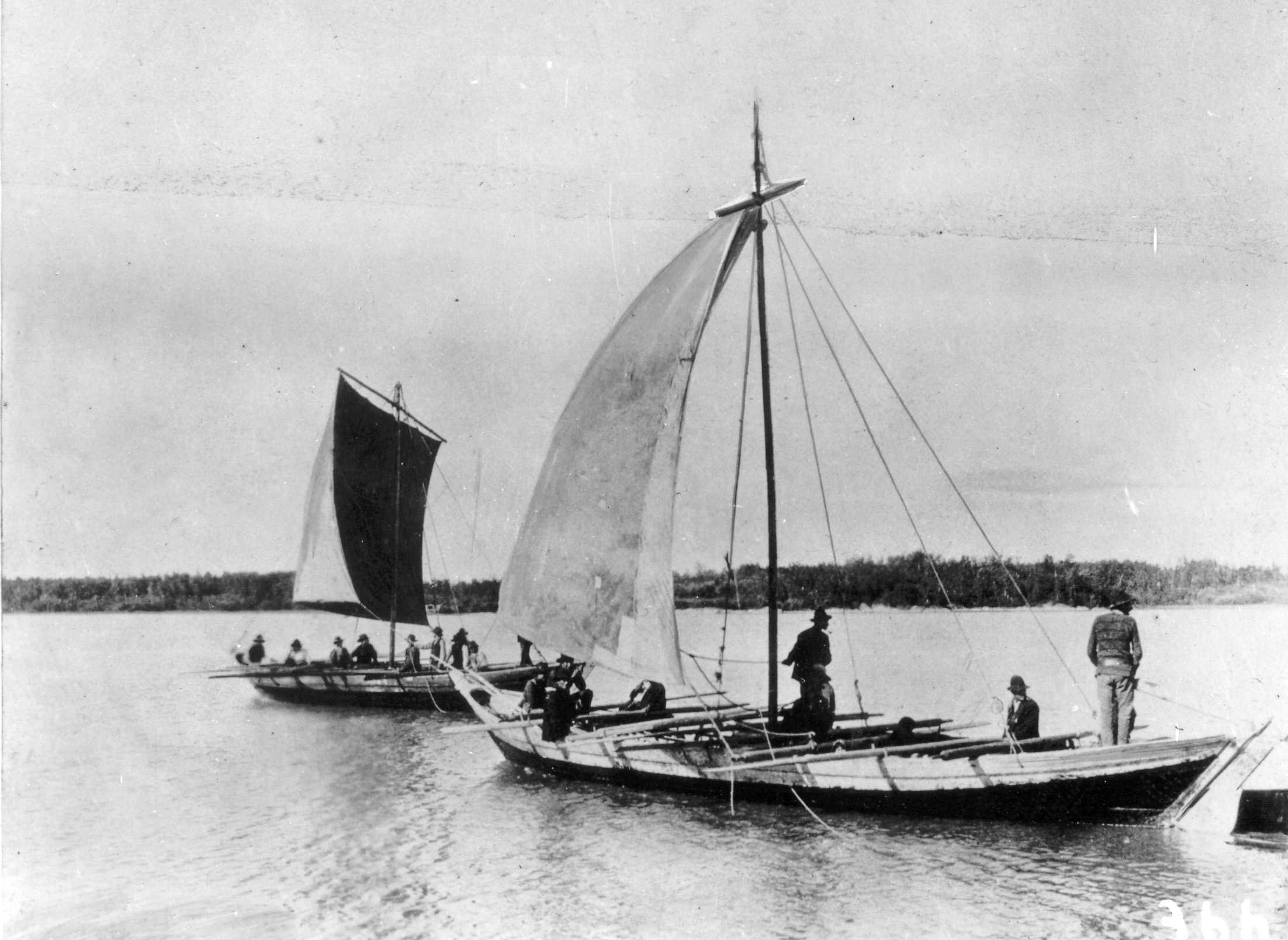 Significance of York boats
Extended Hudson Bay Company  domains

Paved the way for the Selkirk Colony

Facilitated missionary work

Helped preserve British sovereignty
Red River
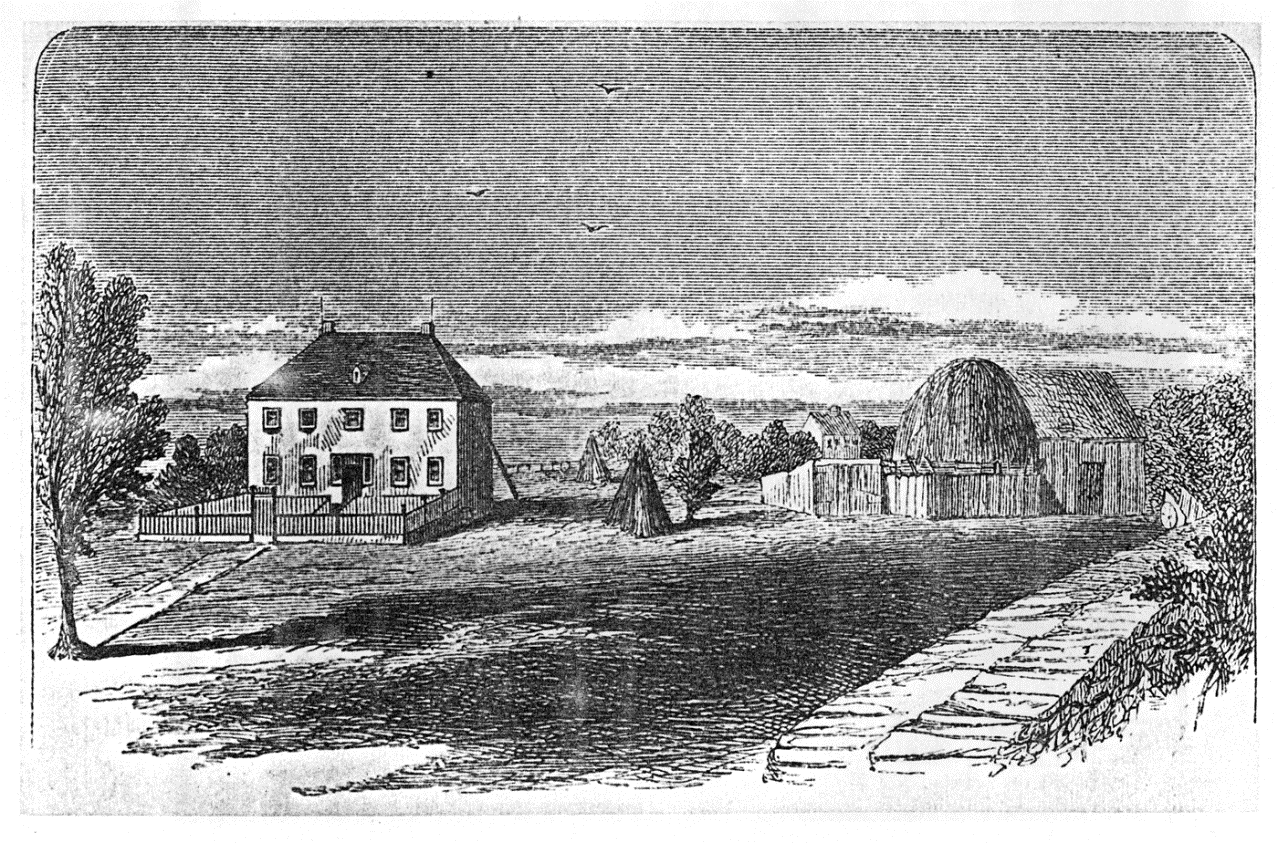 [Speaker Notes: 1859 John Harriott residence]
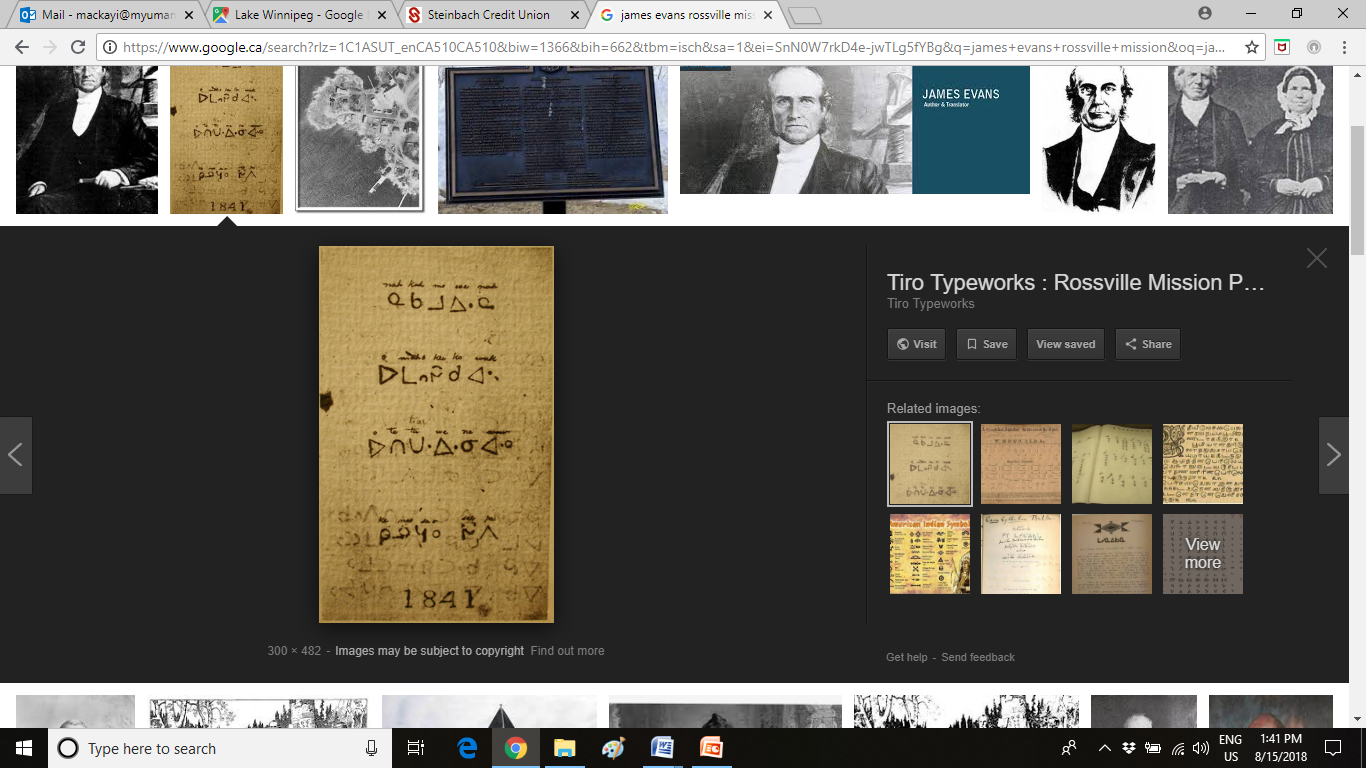 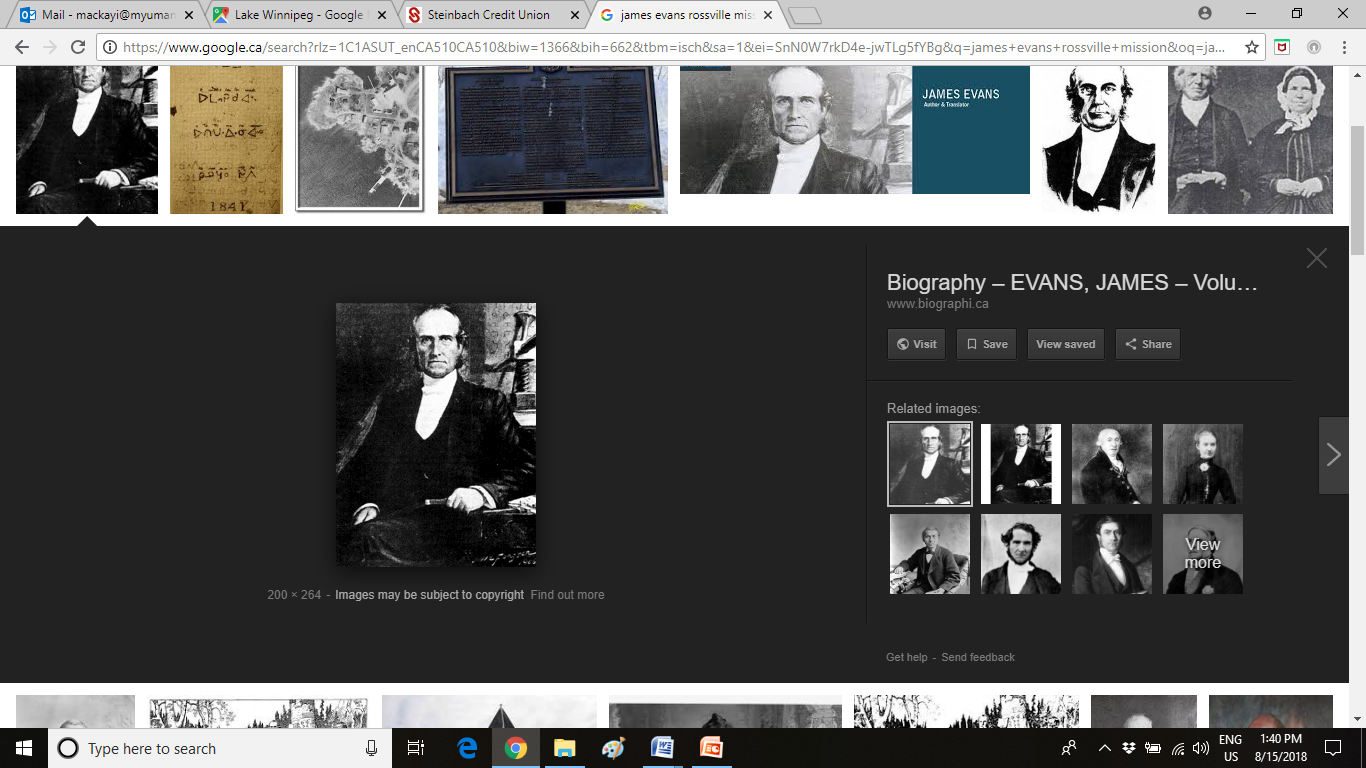 Missionaries
James Evans
Methodist Rossville mission at Norway House
Invented the Cree alphabet

William Cockran
Anglican Church Missionary Society (CMS)
Lower Church (St. Andrews)
St. Peters
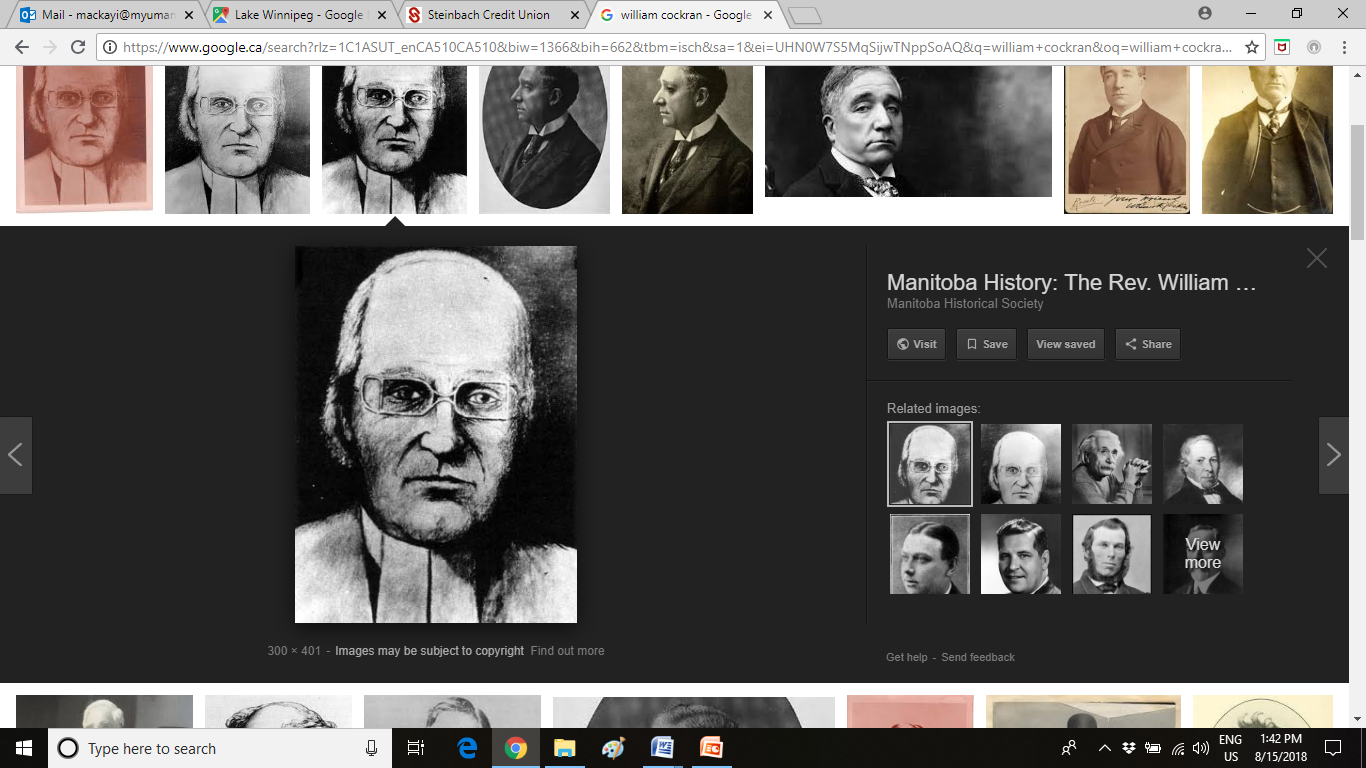 The Selkirk Settlers
Came via York boat

Settled along the river
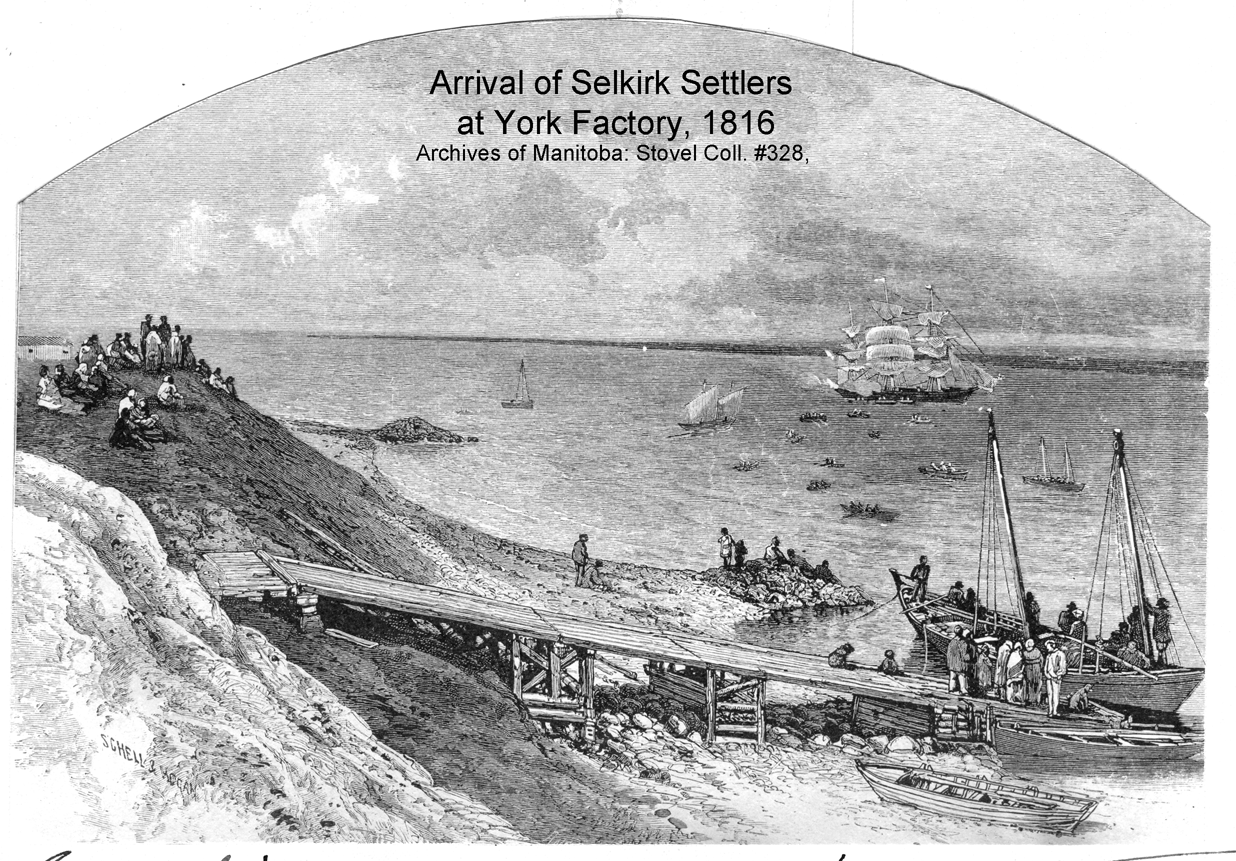 [Speaker Notes: 1816 – Selkirk Settlers at York Factory]
The Forks the Seat of Government
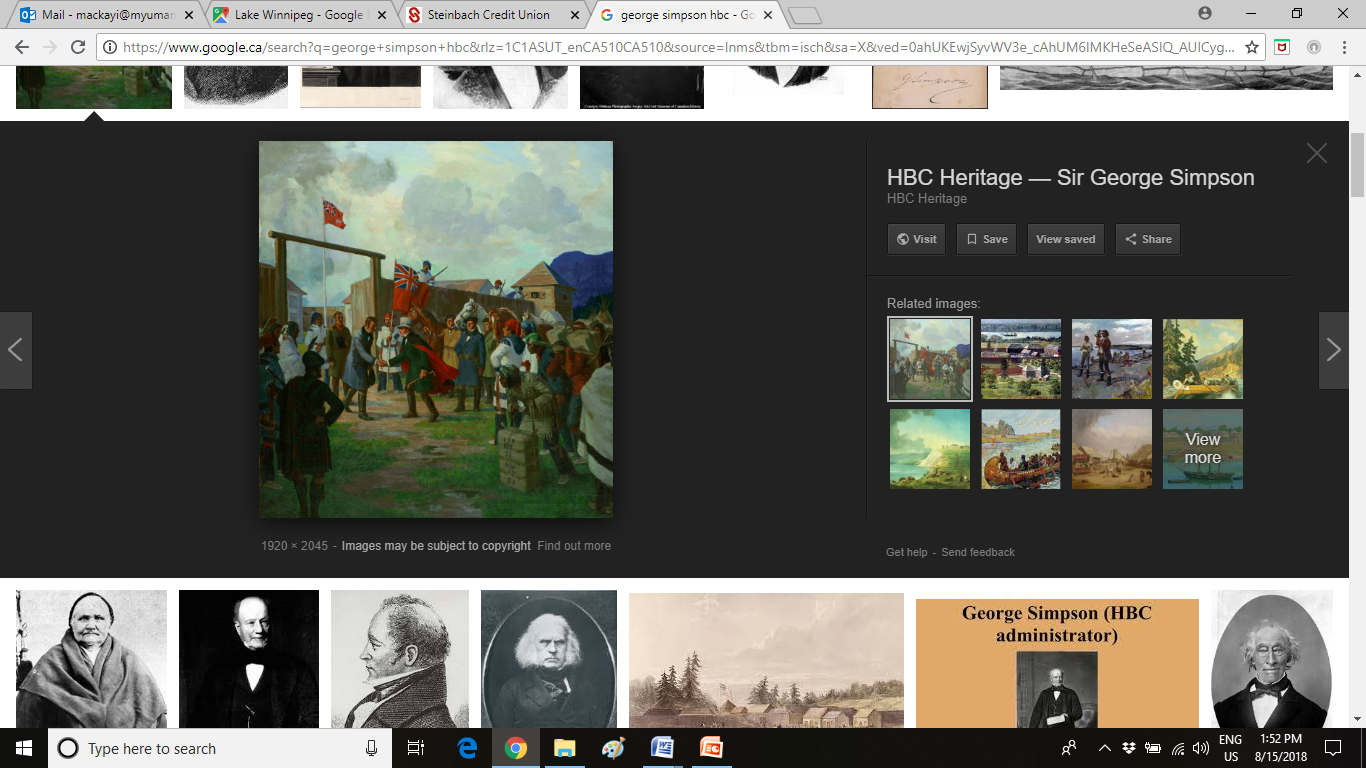 George Simpson

Lower Fort Garry (1830)

Council of Assiniboia (1821-70)
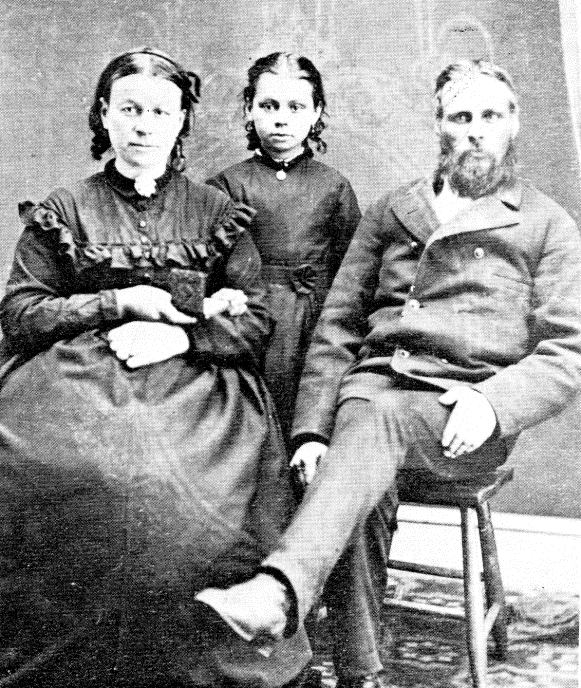 Local Political Figures
Thomas Bunn
St. Clements
Louis Riel’s “Secretary of State”

Donald Gunn
St. Andrews
Presbyterian leader, historian,naturalist
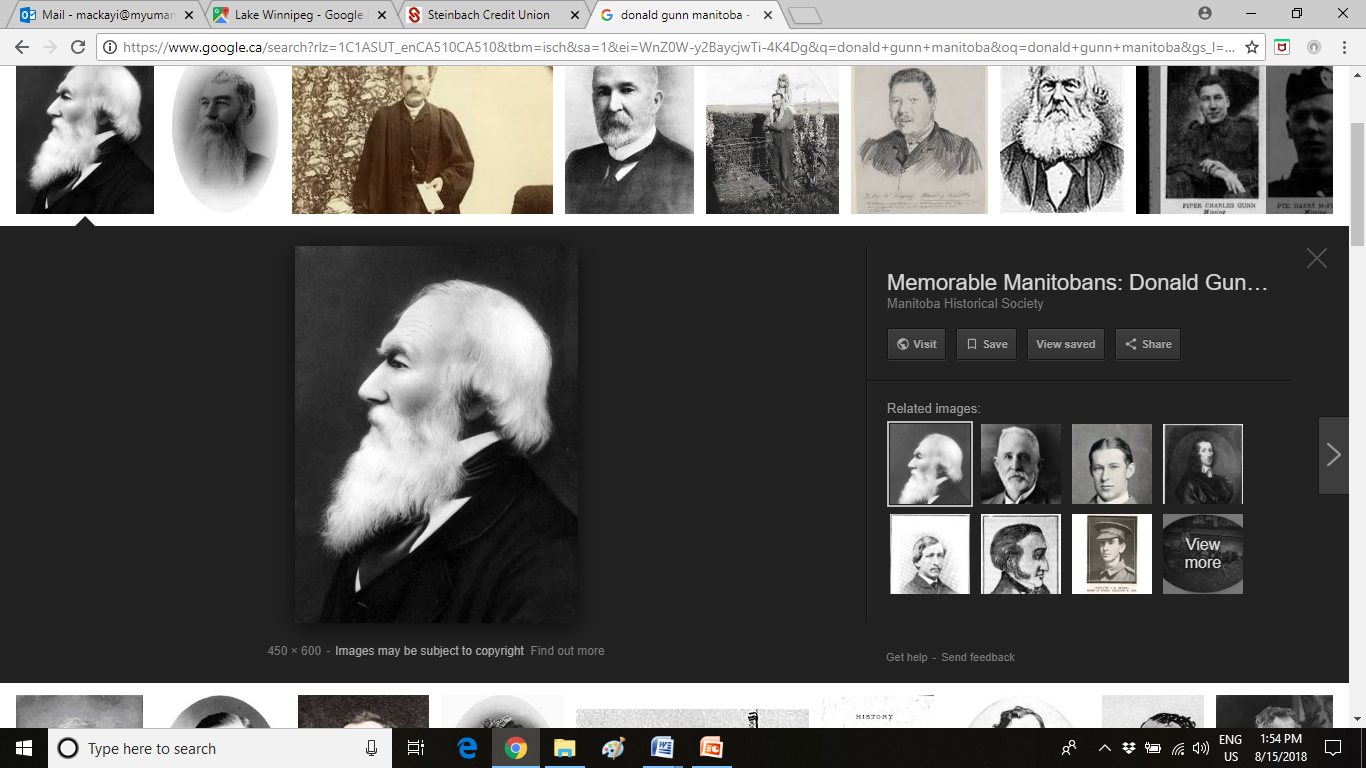 [Speaker Notes: Gunn corresponded with the Smithsonian Museum on scientific observations in the northwest]
Local Political Figures
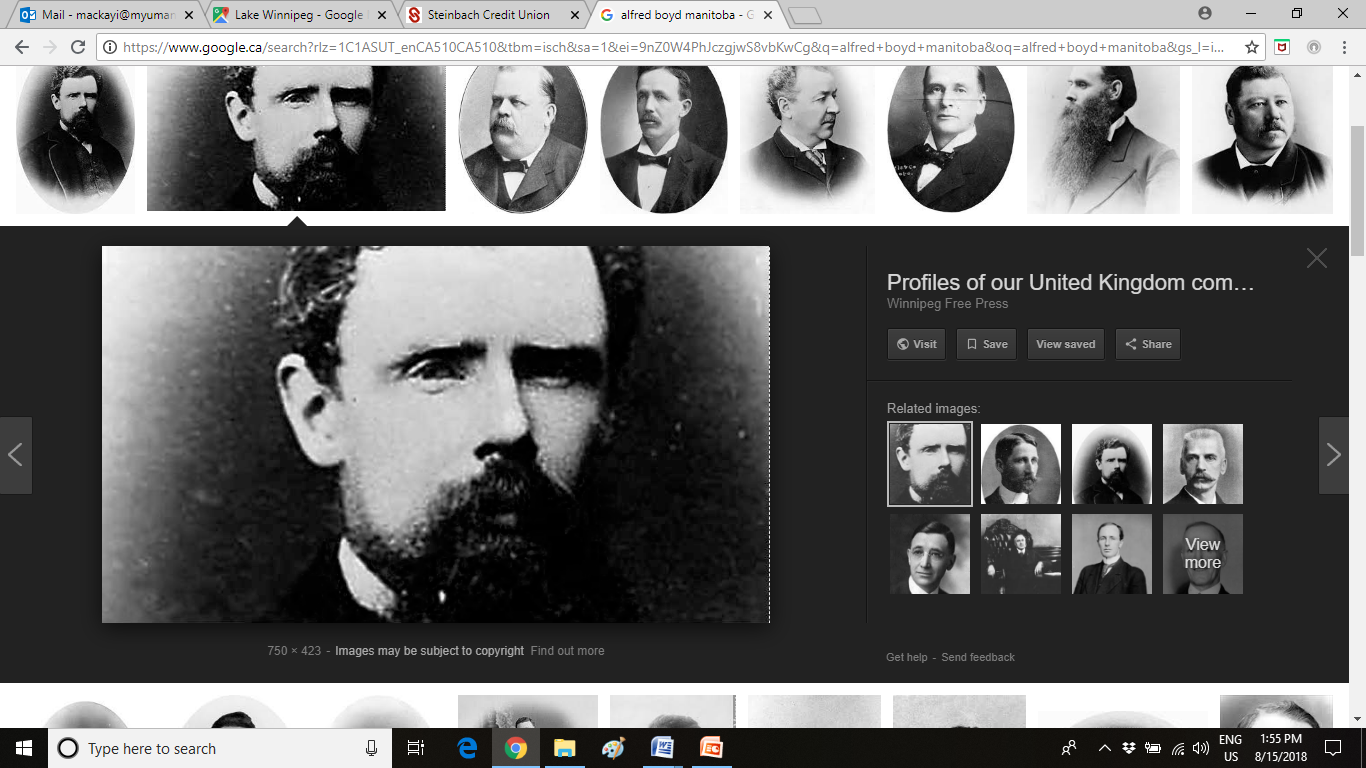 Alfred Boyd
St. Andrews
Opposed Louis Riel
Manitoba’s ‘first premier’

Thomas Spence
St. Peters
“Republic of Manitobah”
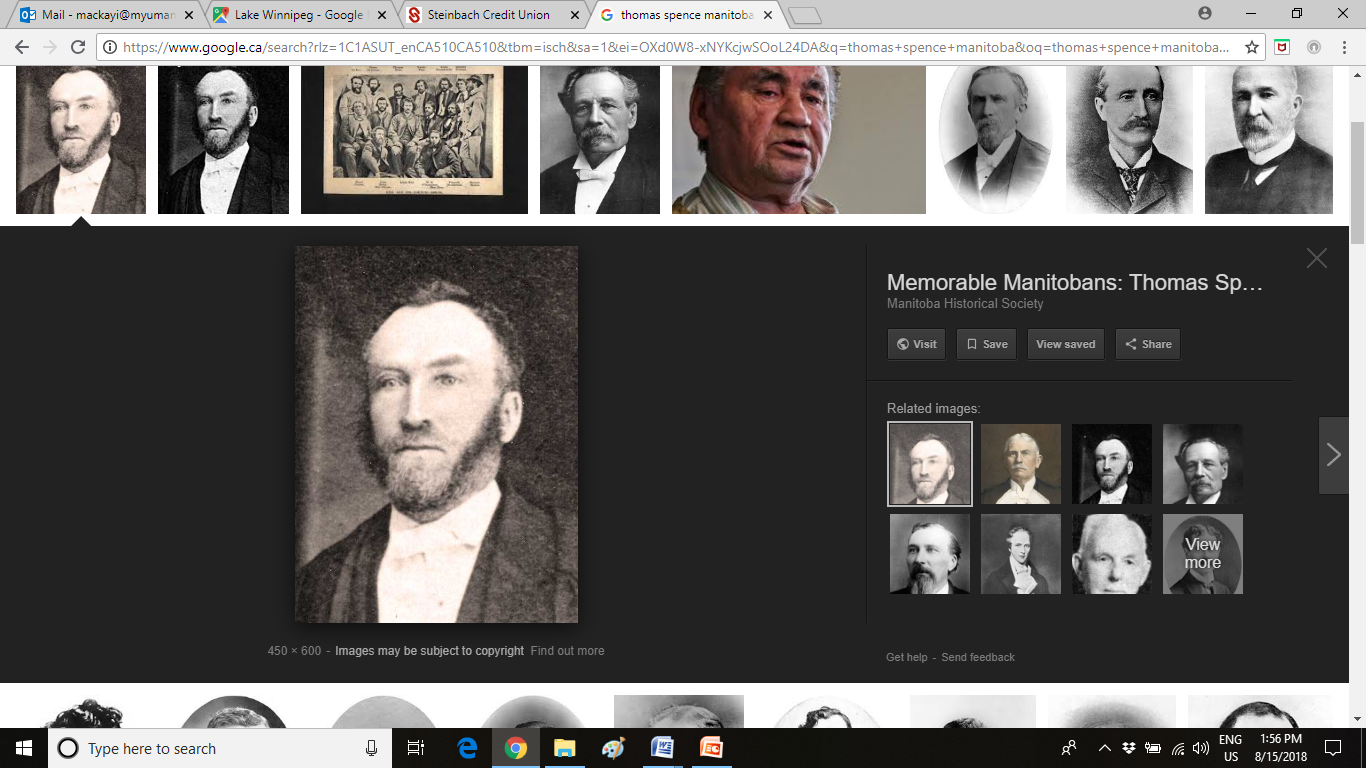 The Port of Selkirk
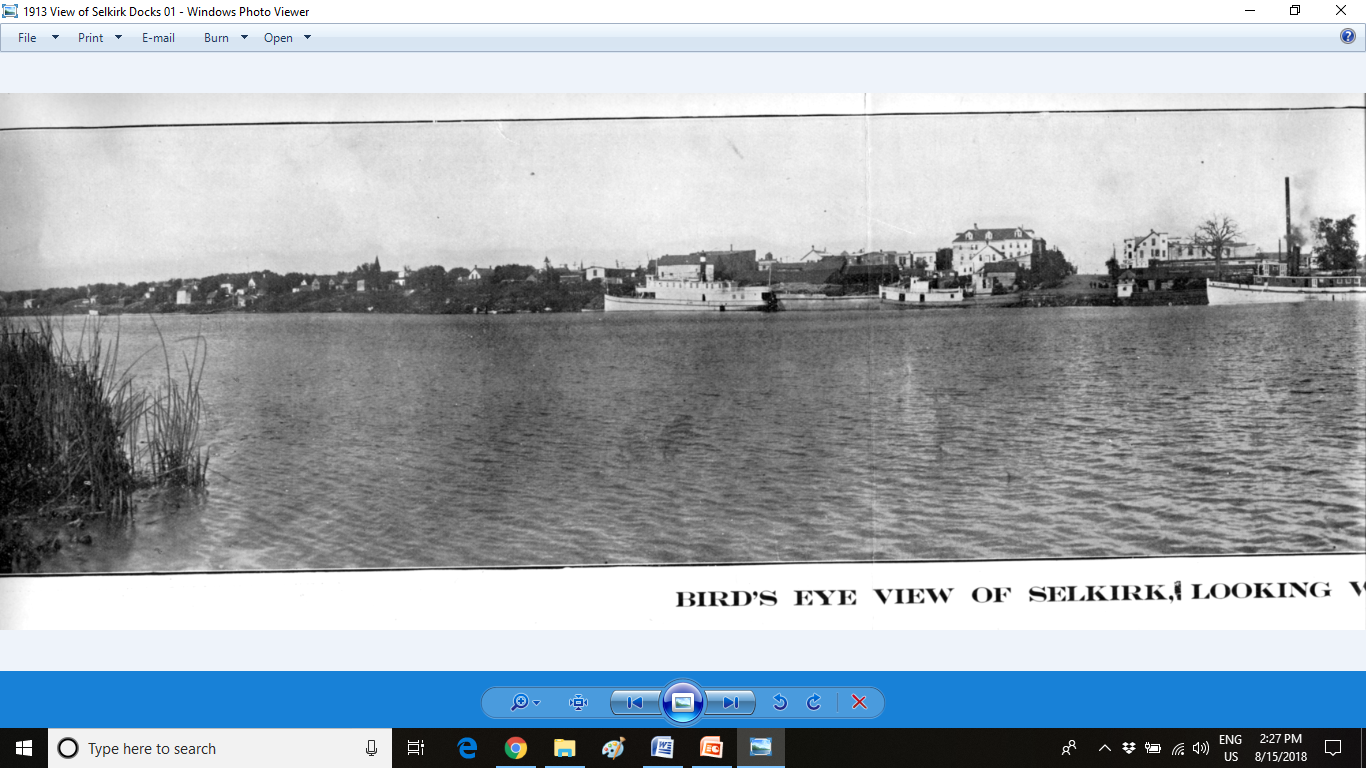 Selkirk’s Strategic Location
Below the St. Andrews Rapids

Safe from flooding on high ground

Had a railway branch line

East and west sloughs for wintering
Famous Steamboats
S.S. Anson Northrup
First steamboat in Manitoba

S.S. Chief Commissioner
First steamboat to operate on Lake Winnipeg
Famous Steamboats (cont.)
S.S. Colvile (1875-1894)
Treaty Five (1875)
Lord Dufferin’s visit (1877)
North-West Rebelion (1885)
William Robinson
Northwest Navigation Company

Dominion FishCompany

William Robinson Company
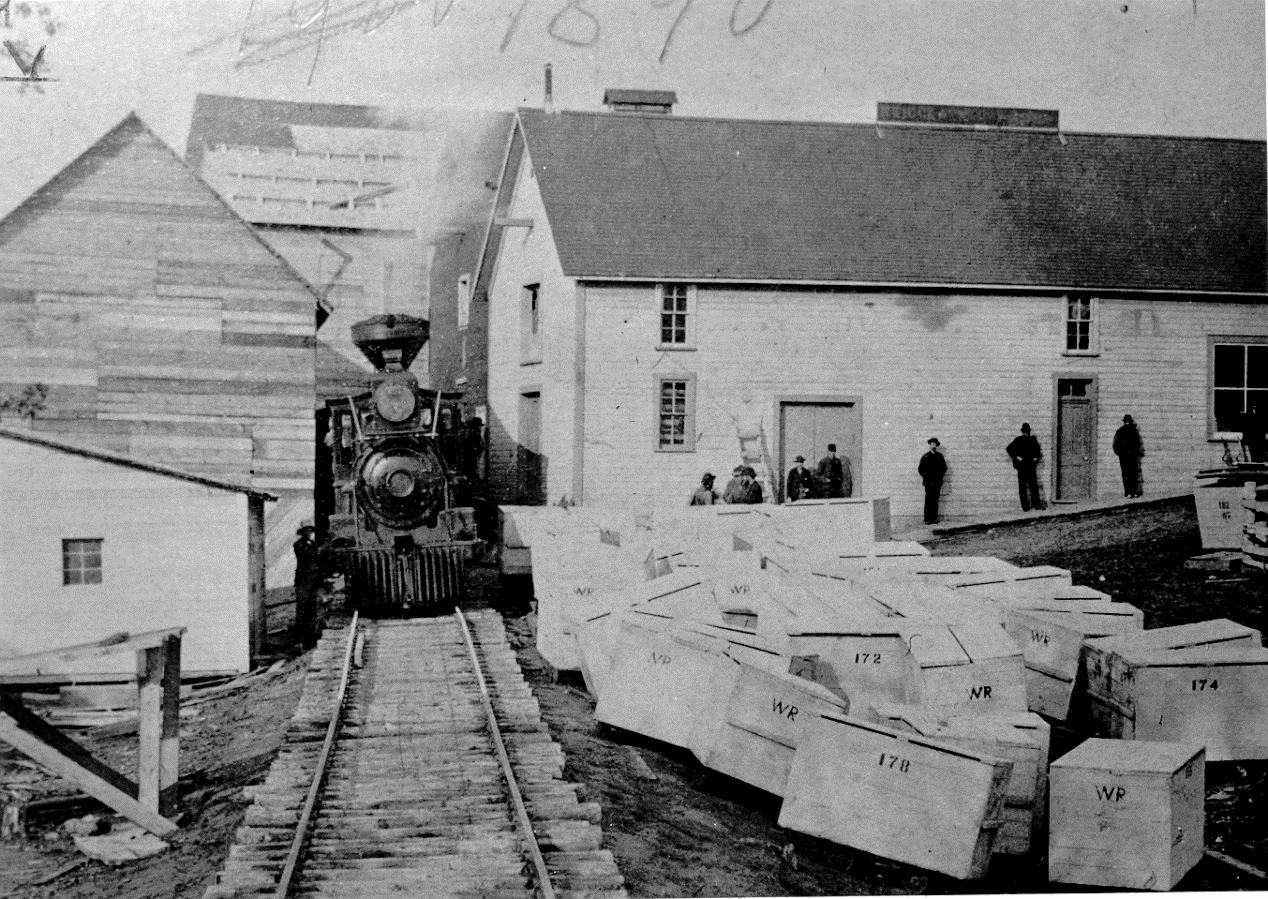 [Speaker Notes: Robinson’s warehouse with rail connection at Selkirk docks]
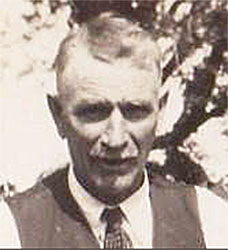 William Purvis
Northern Fish Company
Shipbuilding
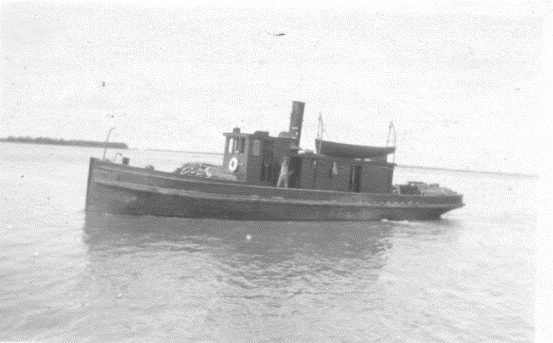 [Speaker Notes: Northern Fish Co. Tug on lake, 1922.]
Theodore Arthur Burrows
Selkirk Lumber Company (1883)
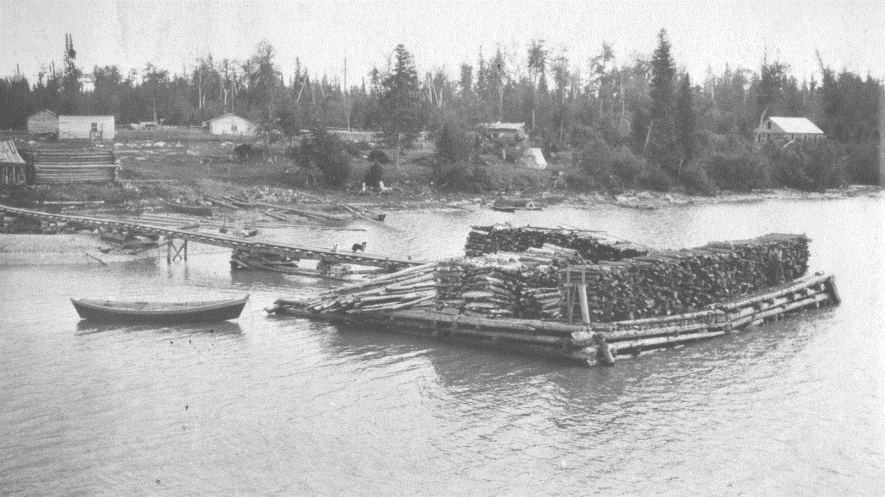 [Speaker Notes: Wooding station at Bull Head, Lake Winnipeg, 1922]